«КАК ХОРОШО, ЧТО ЕСТЬ СЕМЬЯ»
Сапарова Перизат Армановна
ПЕДАГОГ-ПСИХОЛОГ
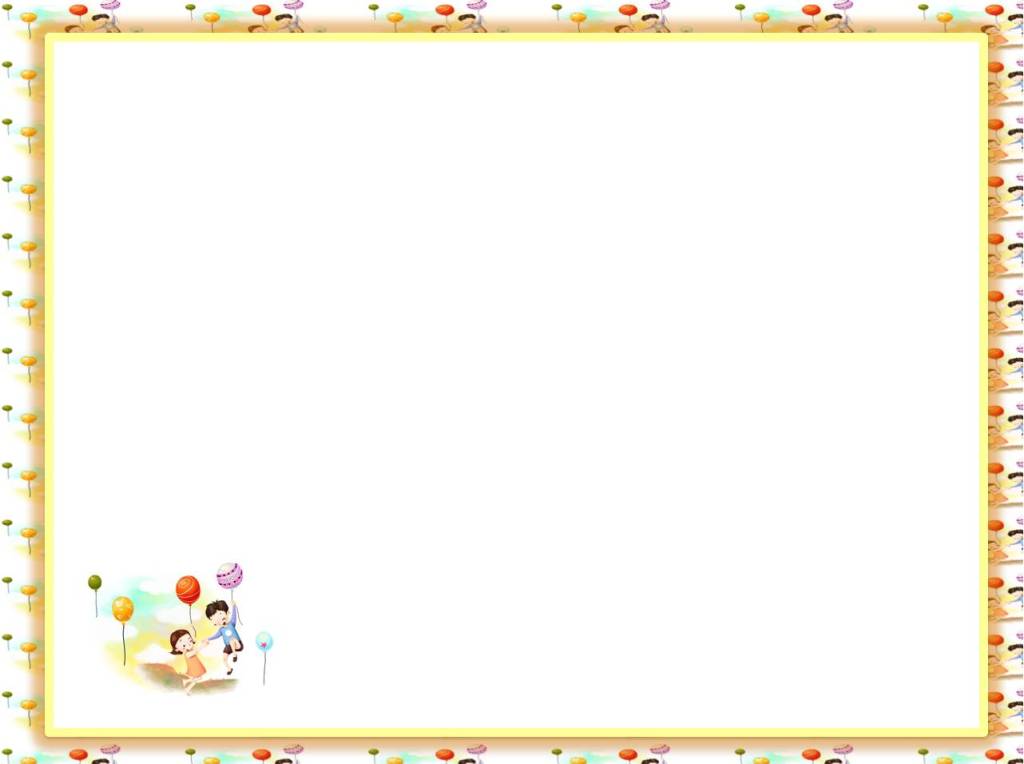 Что такое семья?
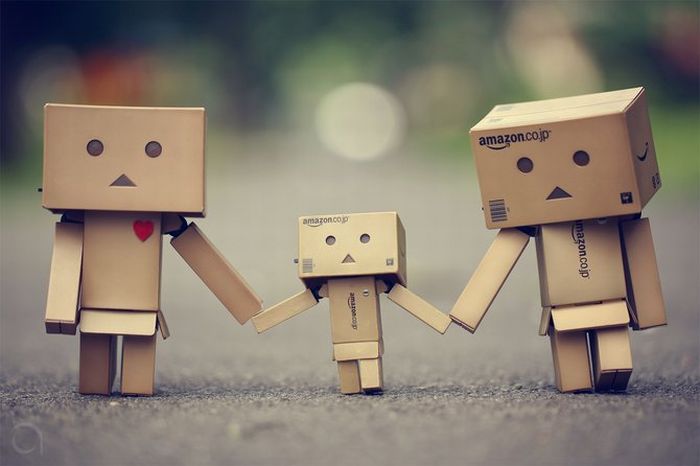 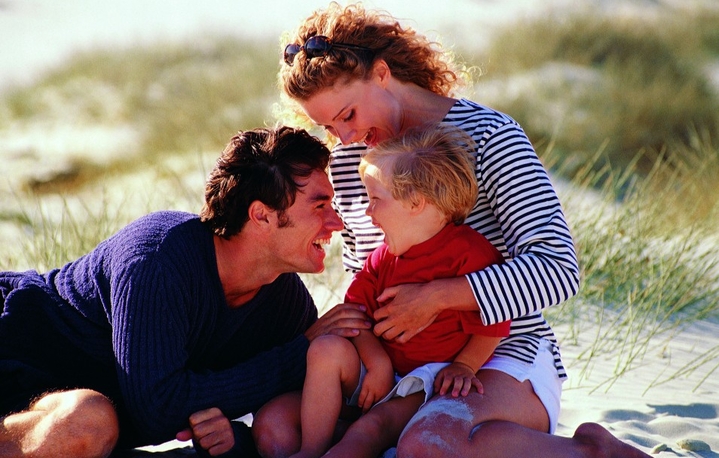 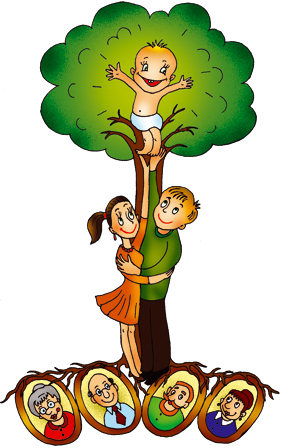 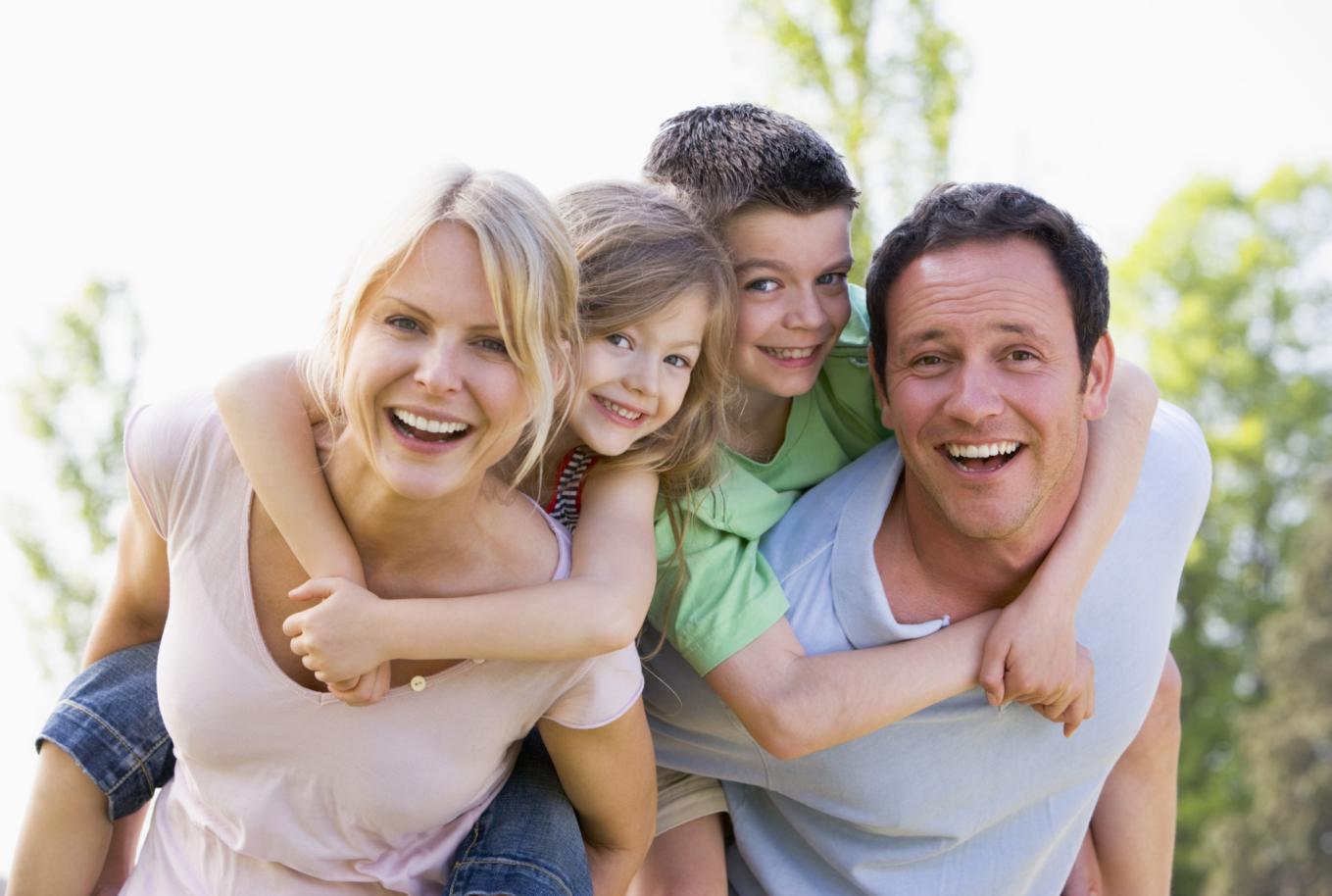 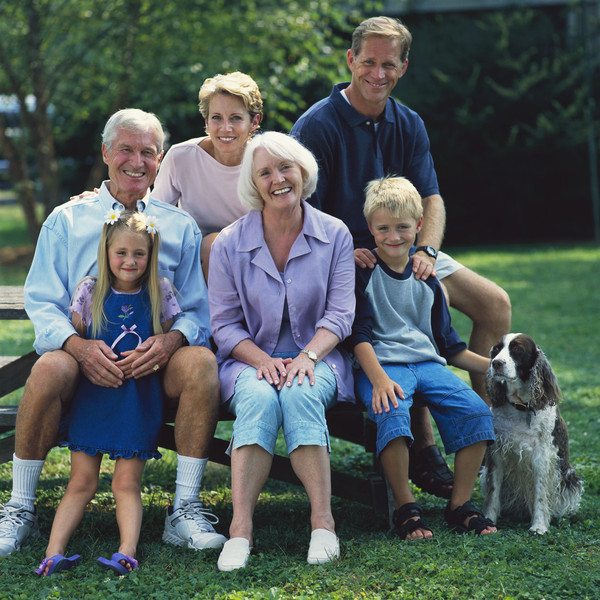 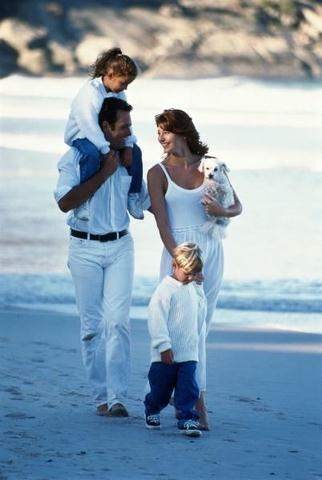 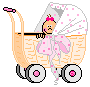 «Семья – 
это группа живущих вместе близких родственников» 

Толковый словарь 
С.И. Ожегова и Н.Ю. Шведовой
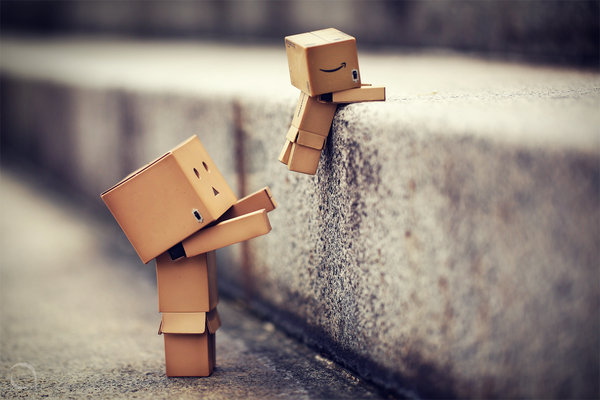 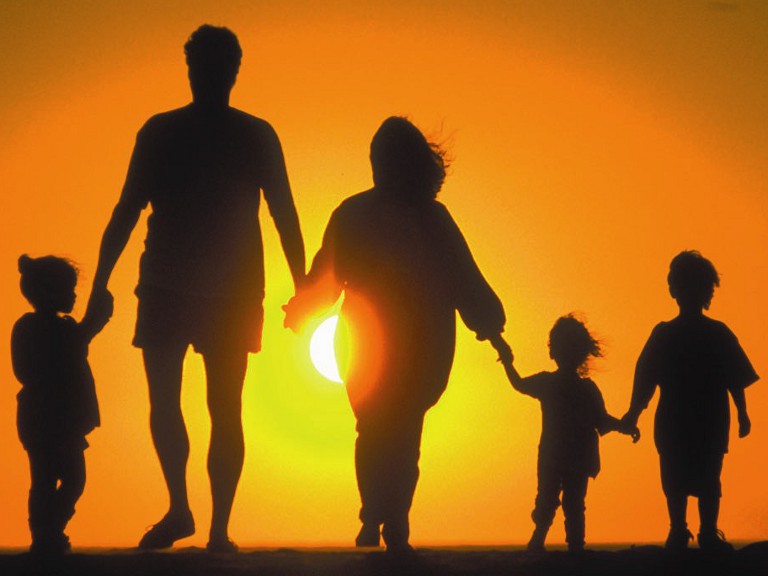 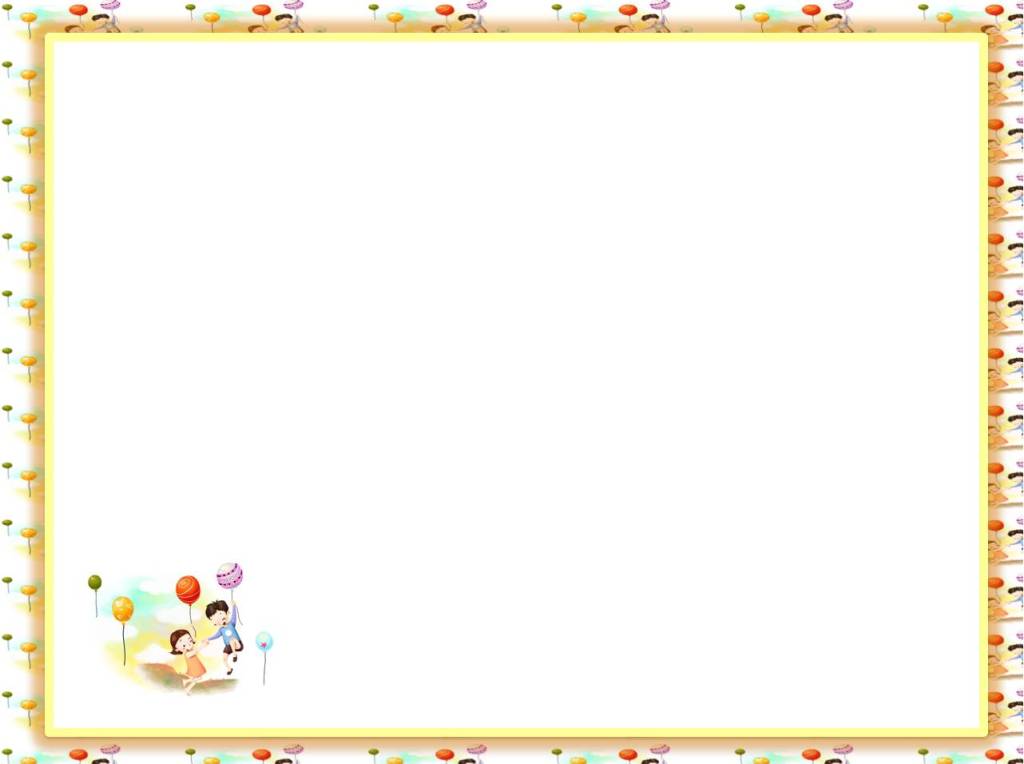 Совместный отдых
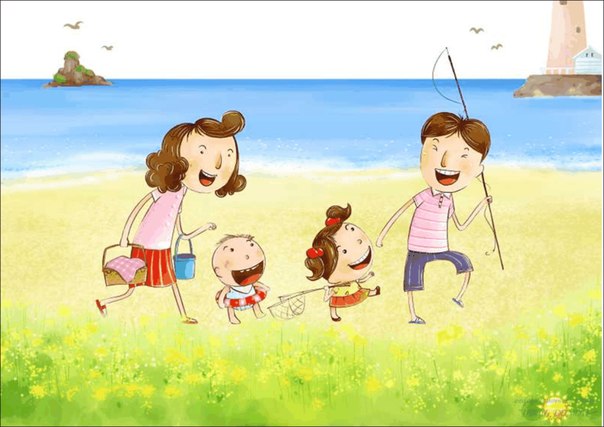 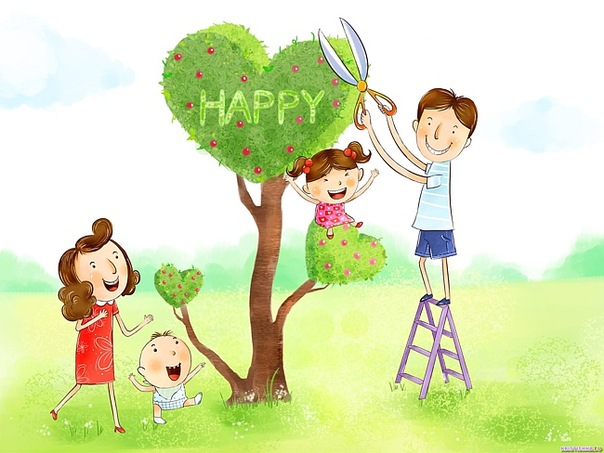 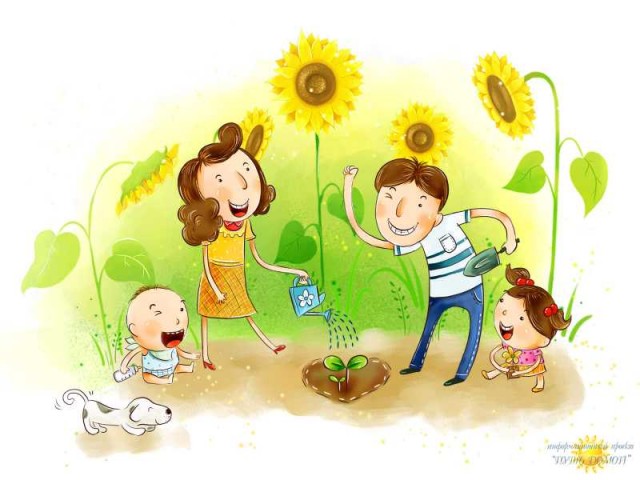 12 сентября –день семьи Казахстане
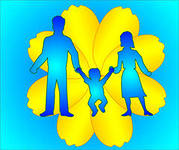